Tuesday Trainings at Ten & TwoAdopted Budget
Date: September 20th 2022
Time: 10:00 AM & 2:00 PM
Presenter: Stephanie Dirks
Housekeeping Items
Thank you for attending
This session is being recorded
Please kept yourself on mute unless you are speaking
Agenda
A Budget Code Story
Review Your Adopted Budget
Check the health of your Budget
Two Ways – Fiscal Report, or Account Look Up
Encumbered Funds
Requests to Disencumber Funds
Budget Transfers VS Expenditure Transfers
Q & a
A Budget Story
Every component tells a part of the story

Fund – almost all are Fund 10 – General Fund
Location – physical location of where the funds are being spent/work is being done
Responsibility – Who oversees the funds - Dean, VP
Programs that start with a 1XXX are Categorical
Programs that begin with any other number are District
Activity Codes – state mandated, gives more information about the use of the funds
Object Code – defines the type of expenditure
4390 – supplies, 1430 – associate allied, 5210 – staff travel
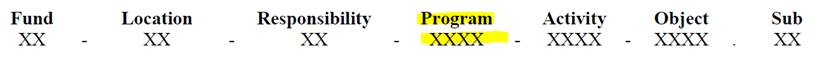 Running or Calling ReportsFiscal 03 - Fiscal 02, Fiscal 16
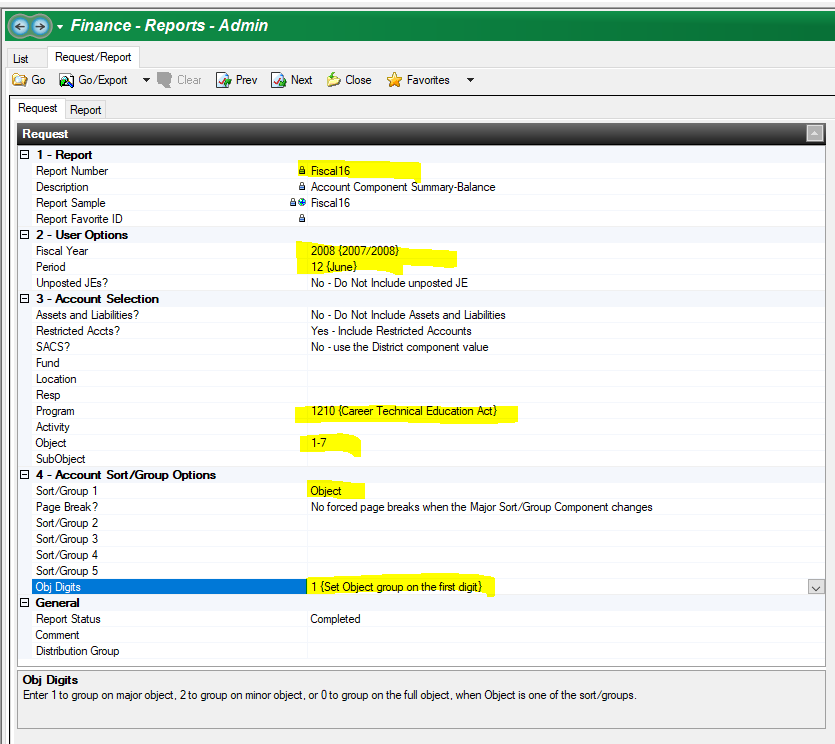 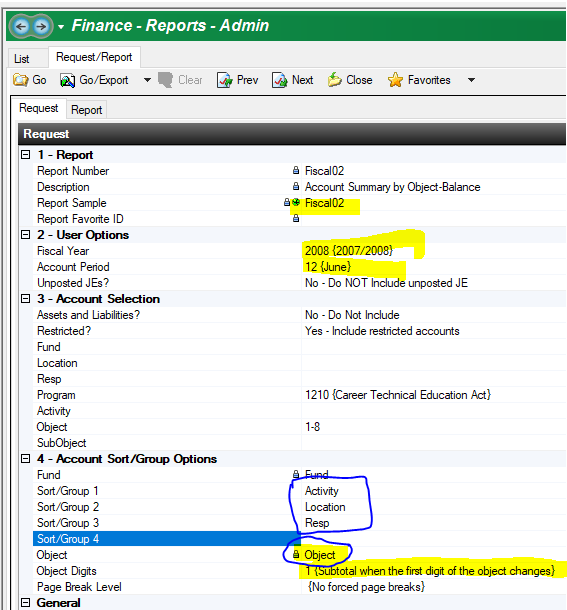 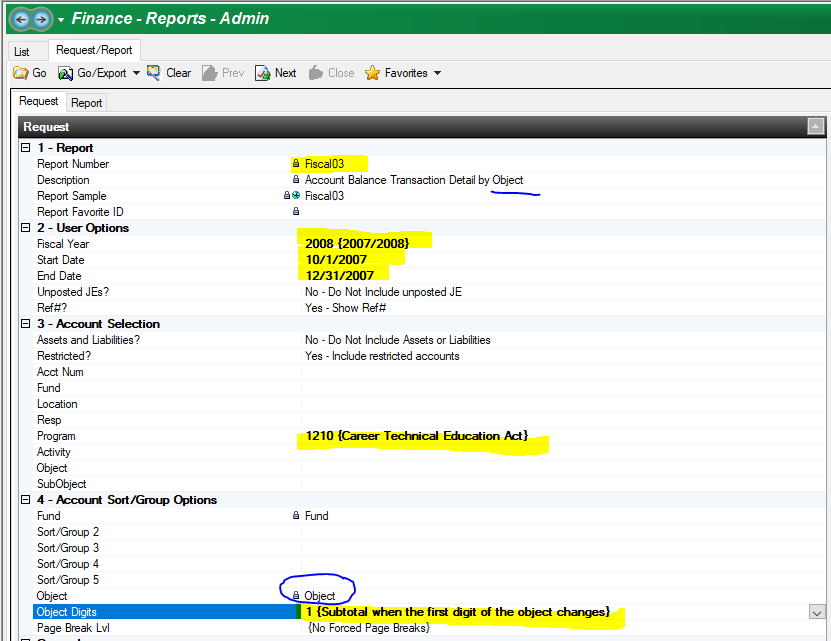 Fiscal 02 Component Summary – Balance
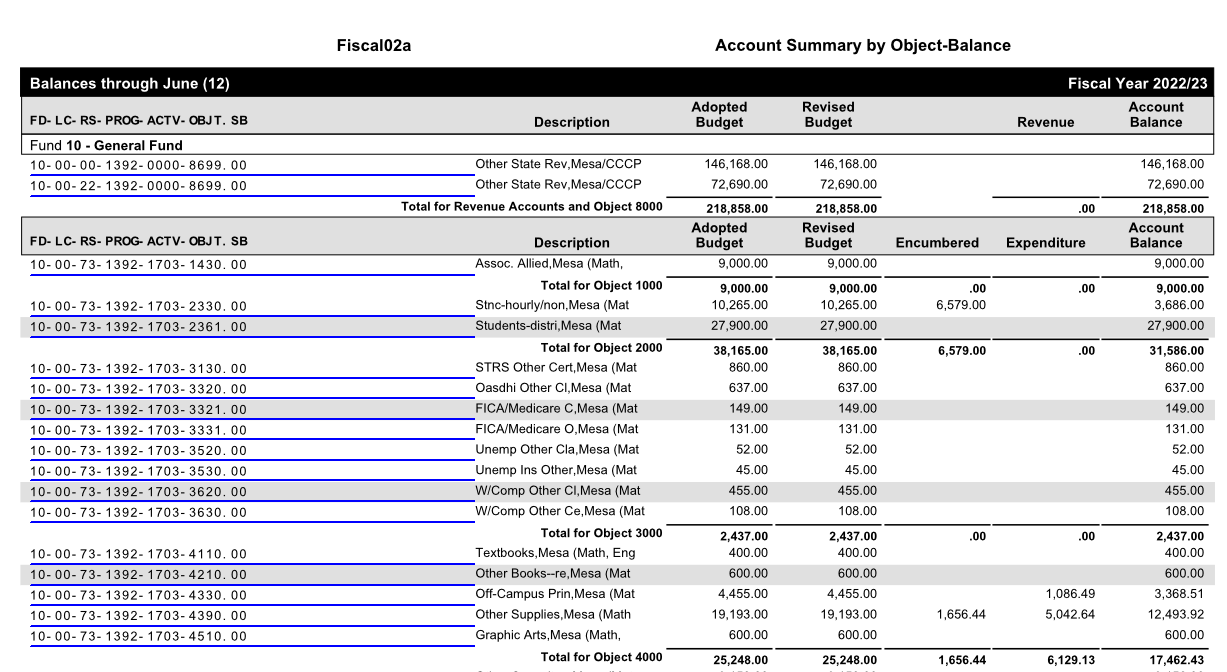 1000-7000s are expenditure codes
8000s are Revenue
Fiscal 02 Component Summary – Balance
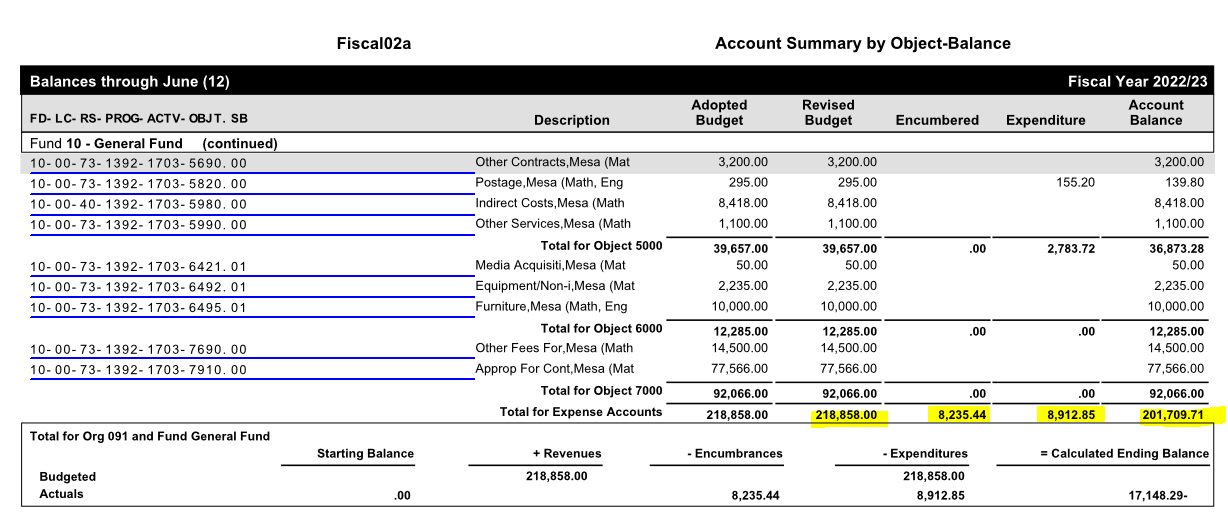 The Account balance is the Revised Budget, minus Encumbered, minus Expensed.
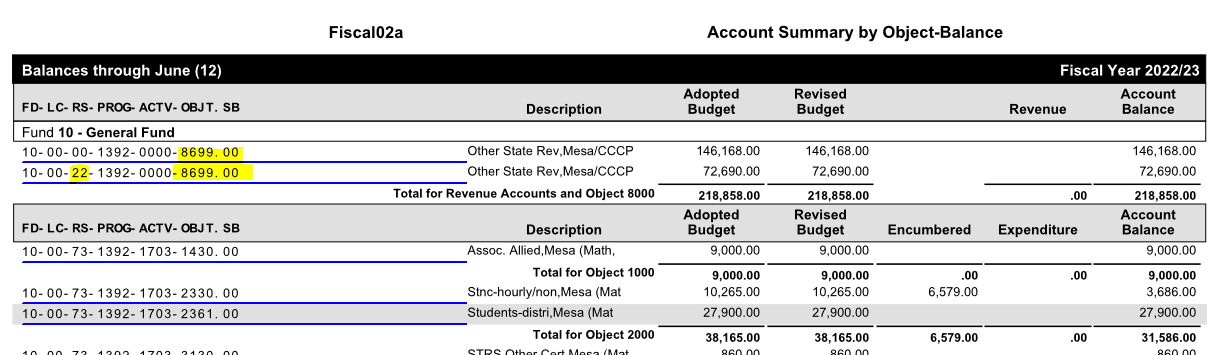 Healthy Budget
Carryover is listed as an 8000s with the resp 22
In the Account Balance, look for negative items
The component needs to be positive overall
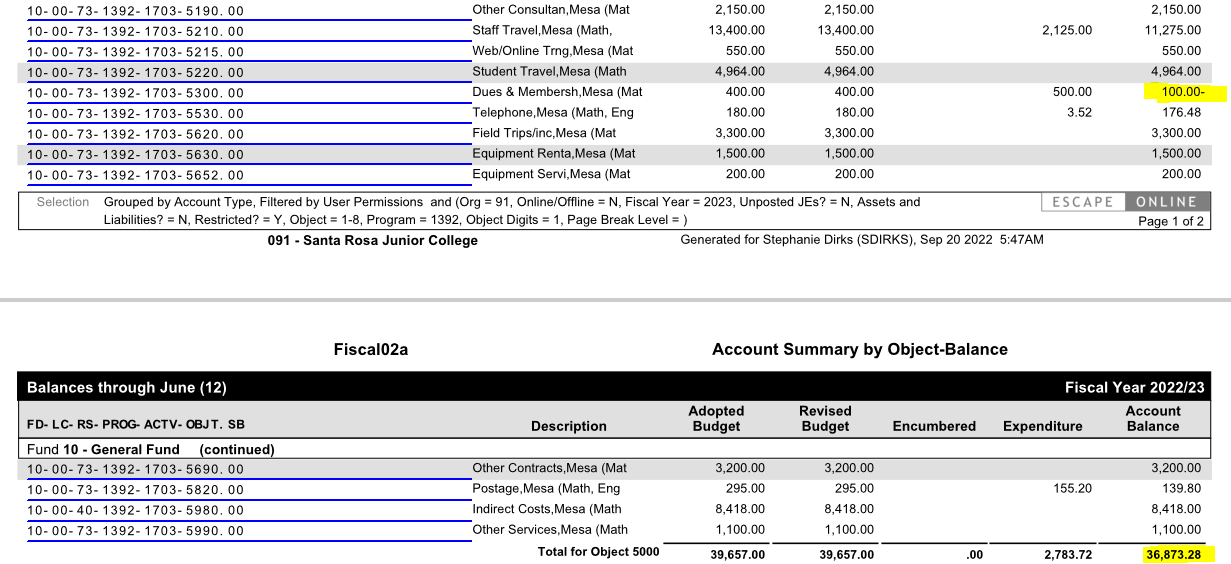 Encumbered Funds
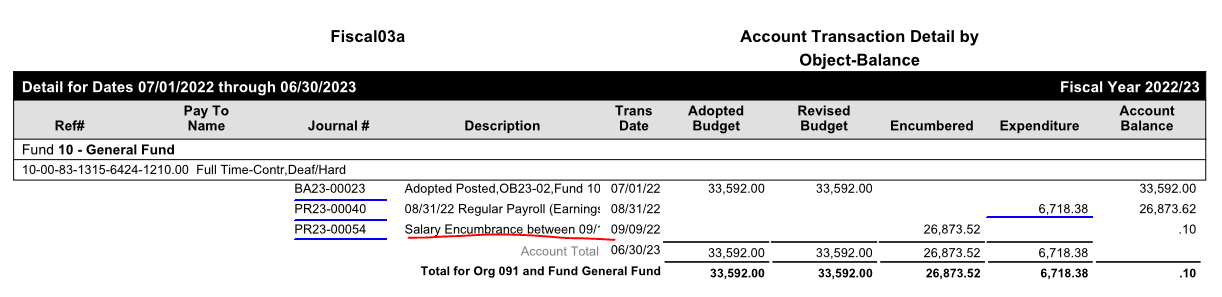 Contract/faculty (11XX, 12XX, 21XX, 22XX) have “Salary Encumbrance” 
Hourly staff have PAFs, PAFs are manually encumbered and should automatically disencumber when funds are expended
Student Employees (236X) are not encumbered.
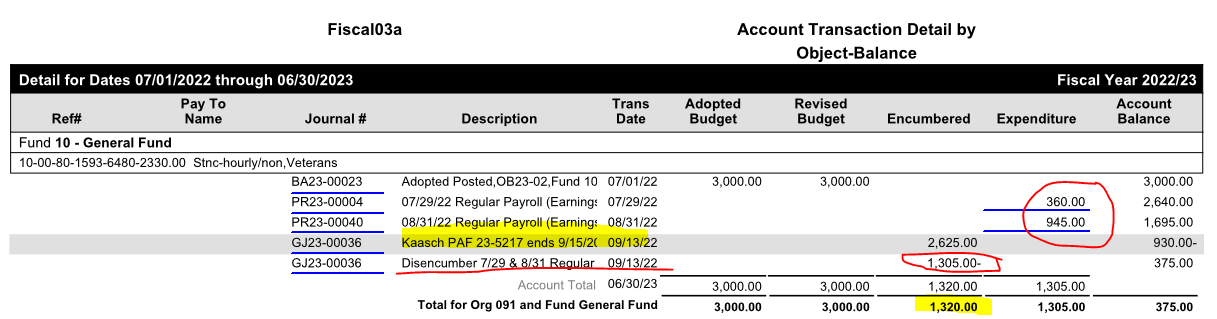 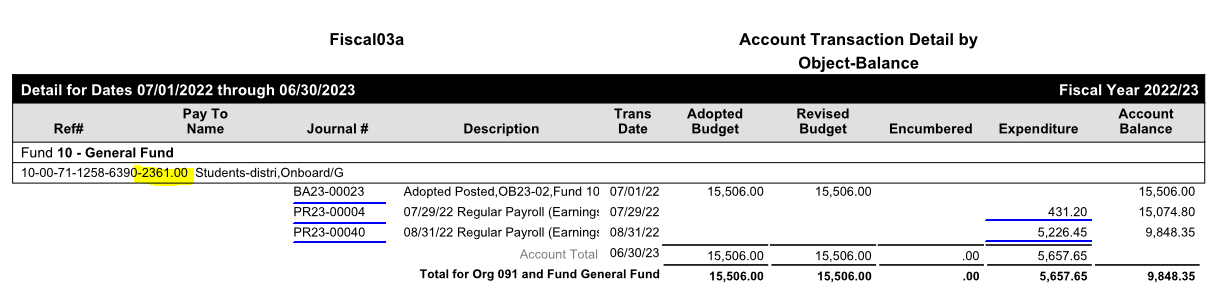 Request to Disencumber Funds
Review all of your Summer PAFs and email me to disencumber any PAFs that were not fully expended. 
To do so, please email me the following information:
PAF Number and Name (if not a Master PAF)
The Budget Code for the PAF
 The unused amount to be disencumbered
EX: Kaasch PAF 23-5217
10-00-80-1593-6480-2330.00
$1,320.00
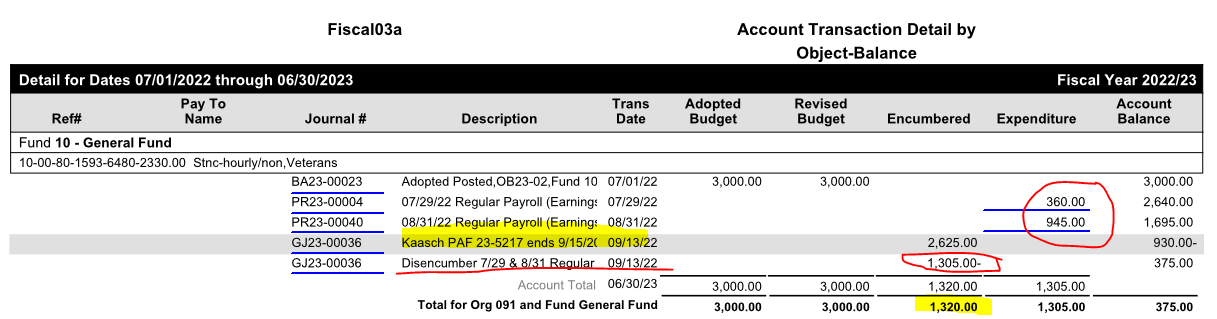 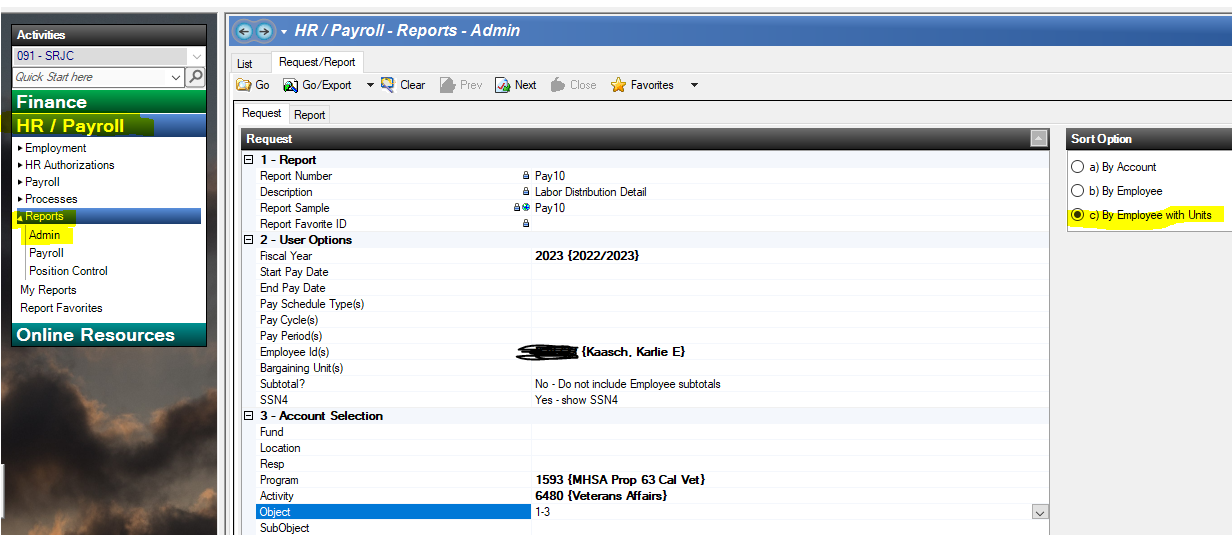 Pay 10C
To compare how many hours have been expended, pull a Pay 10C report.
Search by employee number, and/or by the program.
Compare the number of hours paid to the number of hours submitted.  
If all the hours have been PAID, email me to disencumber the remaining funds.
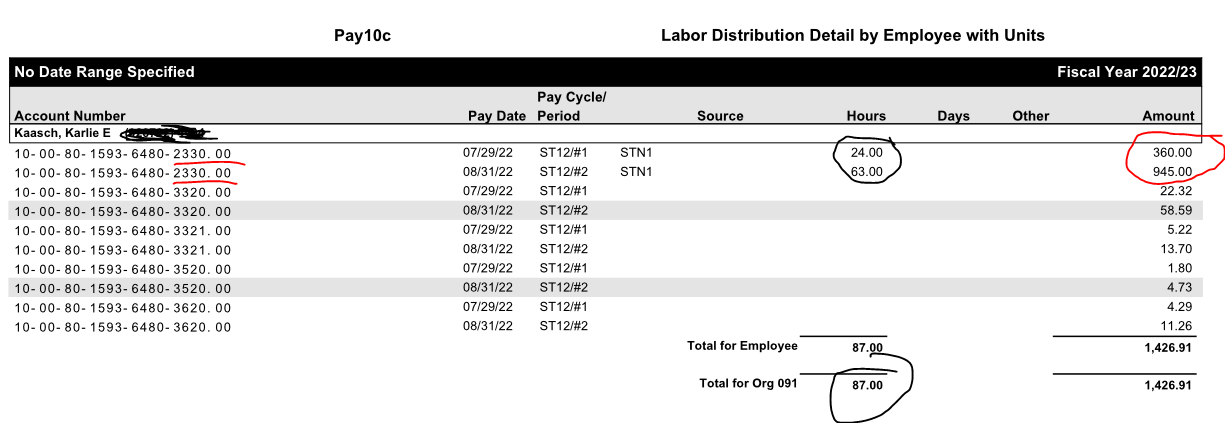 Adopted Budget Account Look Up
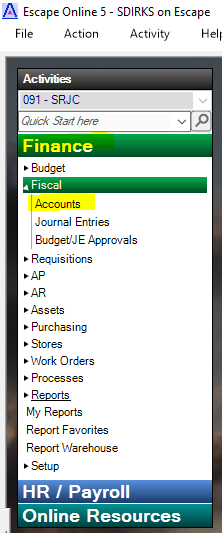 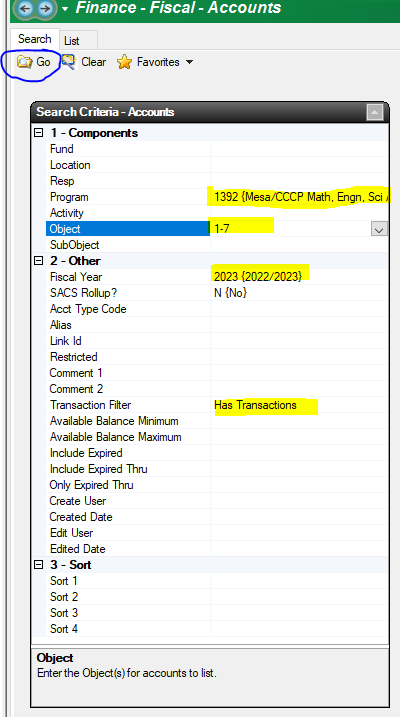 Under Finance, Select “Accounts”
In the Search Criteria, add in a component to search and a Fiscal Year
Then Select “Go” in the upper left hand corner
Pro-Tip: Use the “Has Transactions” Filter & Add in Object 1-7
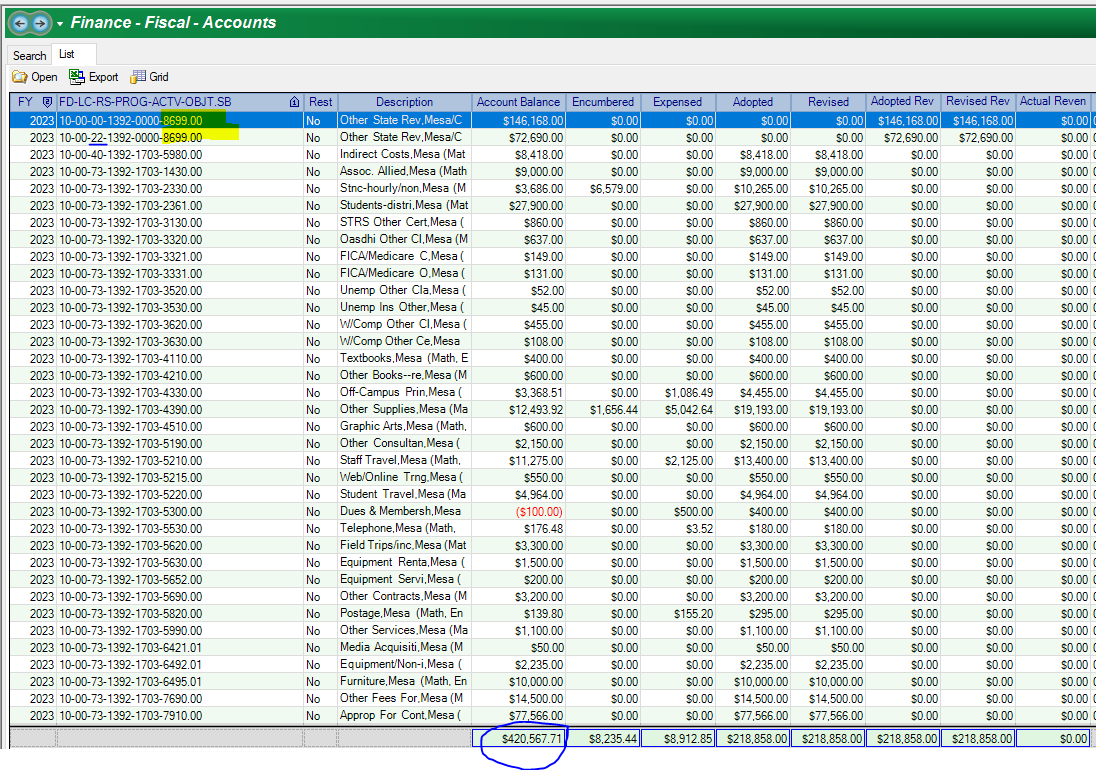 Account Look Up
1000-7000s are expenditure codes
8000s are Revenue
Carryover is listed as an 8000s with the resp 22
Revenues are always = to Expenditures
Revenue is recognized in the year it is expended
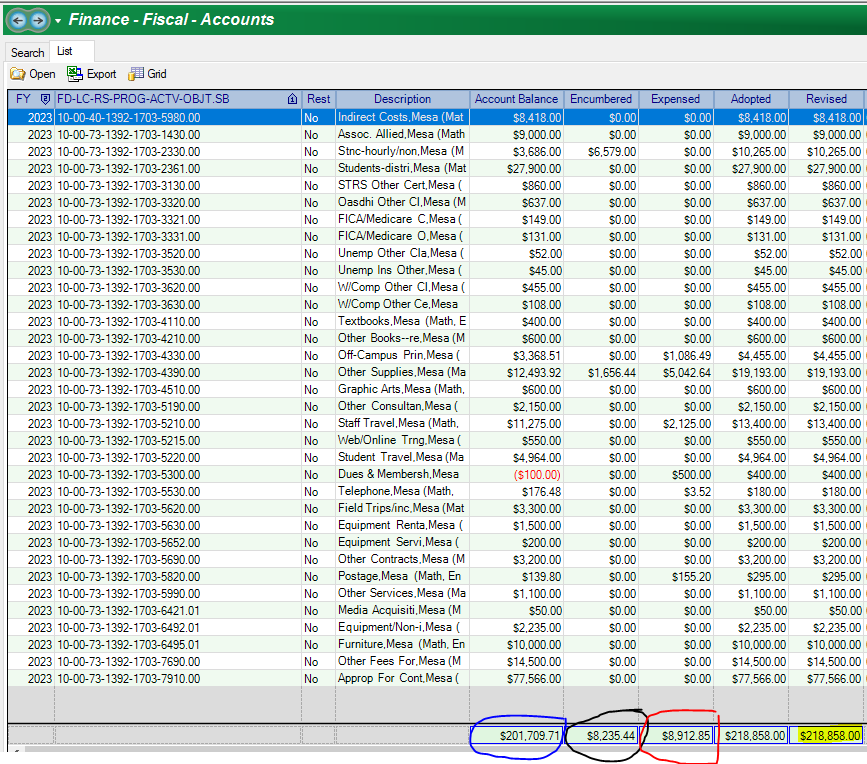 Account Look Up
Limited to 1-7 Object codes
The Account balance is the Revised Budget, minus Encumbered, minus Expensed.
In the Account Balance, look for items in red.
The component needs to be positive overall
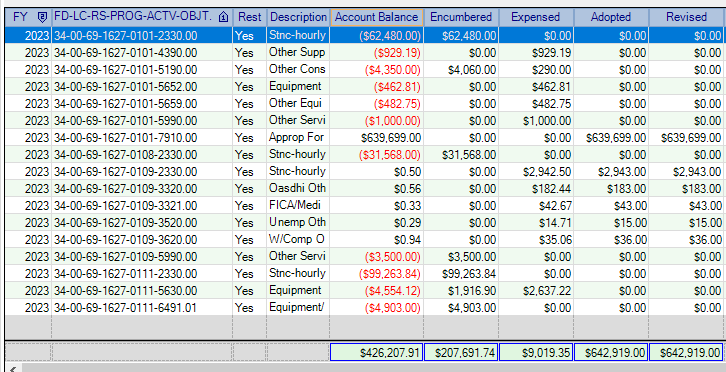 Unhealthy Budget
Example 1: Overall Account Balance is positive - Budget Transfers Required



Example 2: Overall Account Balance is negative 
To balance the budget, a credit was placed in the 7910 account.
Once the PAF for 2110 is corrected, those funds will need to be transferred to 7910 to clear the negative.
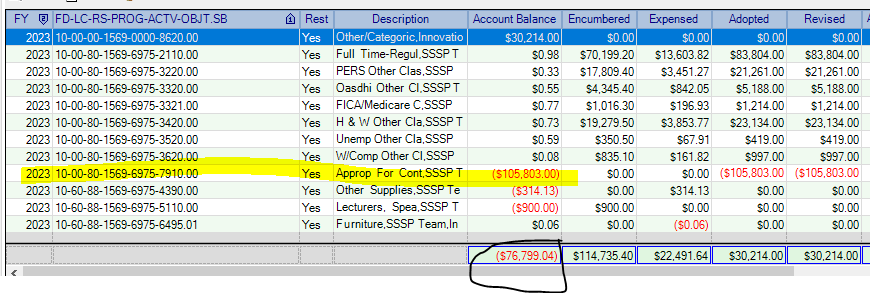 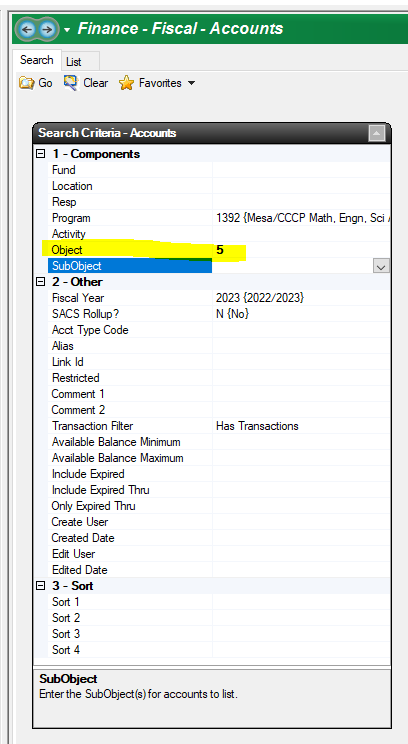 Drill Down in Account Look Up
Drill down to the components
The whole component just needs to be in the positive
EX: 5300 is in the red, but overall the 5000s component has $36,873.28.
A budget transfer is not required, as long as the component is positive.
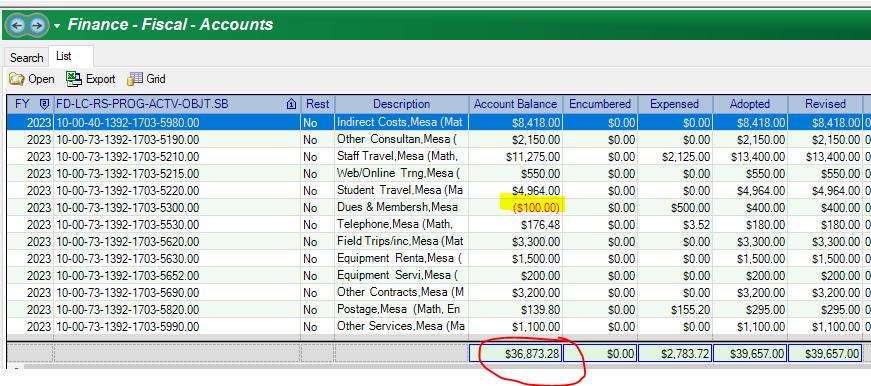 Budget Management Tool
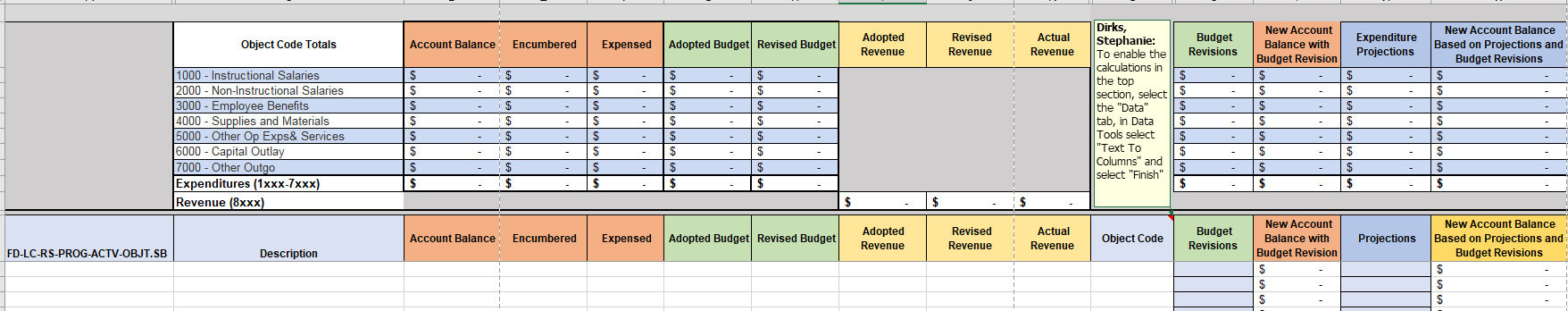 This is an optional workbook, to assist departments with your projections and overall budget management.  
Only the Blue Highlighted Areas in the workbook are unlocked, so those are the only fields you need to enter information into, once you have copied in the Escape Grid
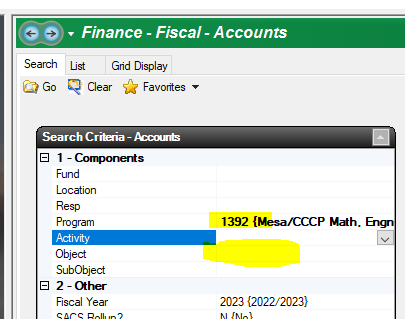 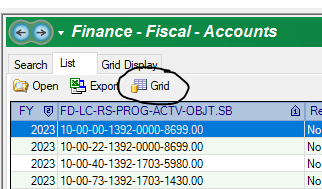 Budget Management Tool
Account Look Up
Leave object blank
Select “Go”
Once it is Displayed, select “Grid”
Then Select “Export”
An Excel temp file will populate
Select B2 through the end of the data, then copy
Open the workbook, select A14 and paste
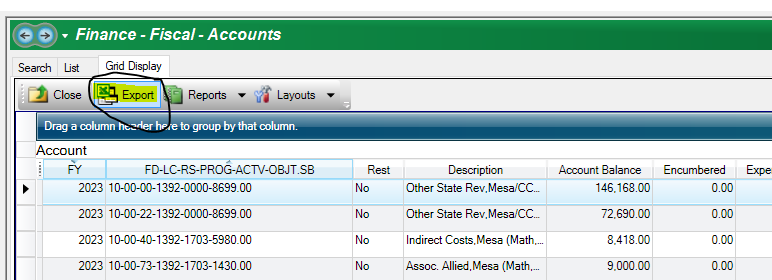 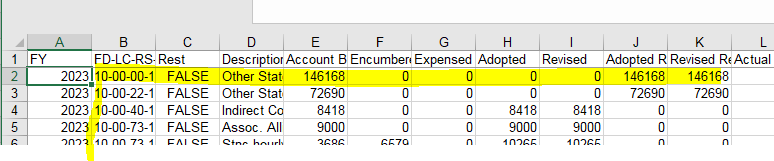 Budget Management Tool
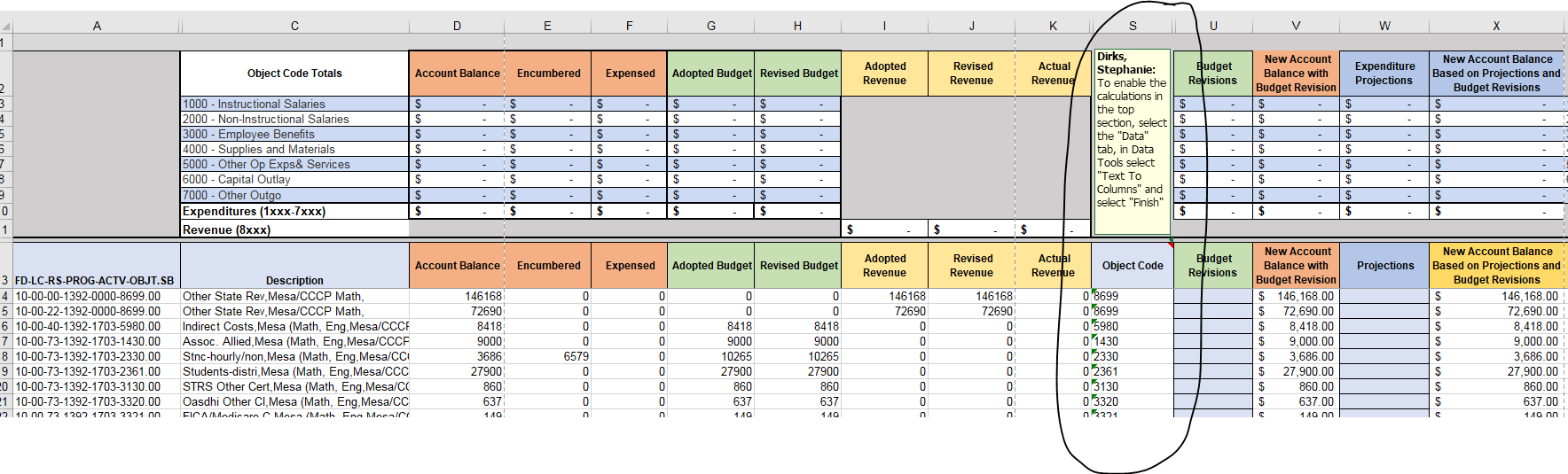 Almost there!
Budget Management Tool
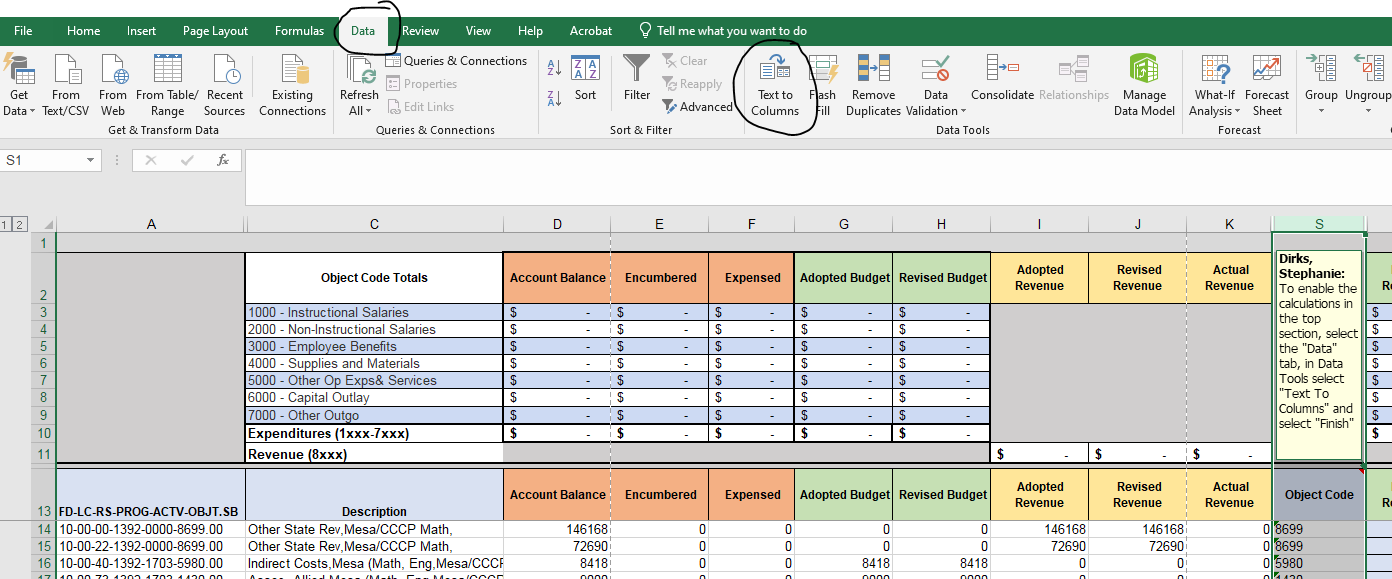 To enable calculations, select column S, then in the “Data” tab, select “Text to Columns” then “Finish”
Budget Management Tool
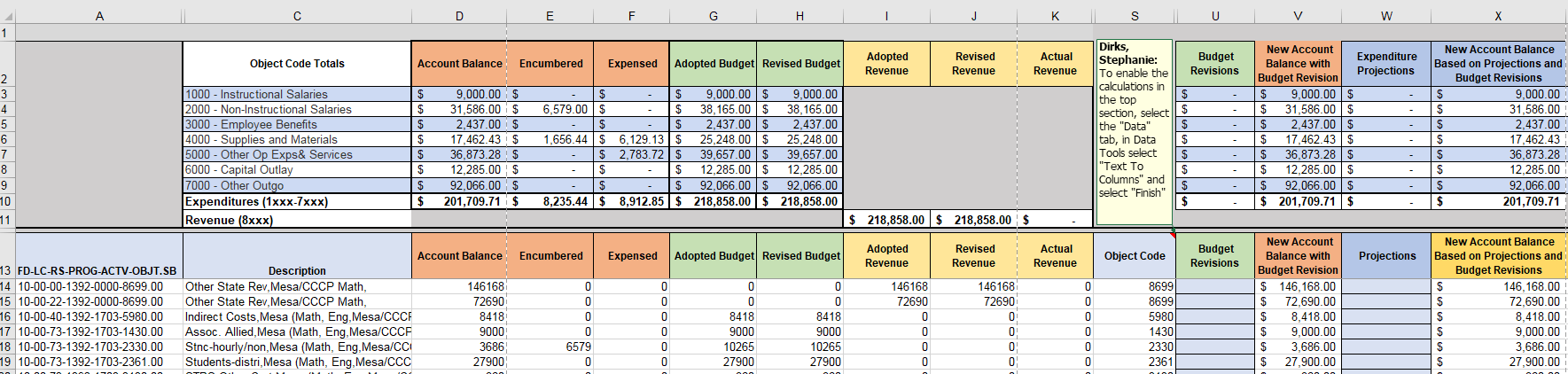 Now your workbook is ready for your projections and budget transfer tracking
In the highlighted blue columns, you can enter in your projections.
Budget Management Tool
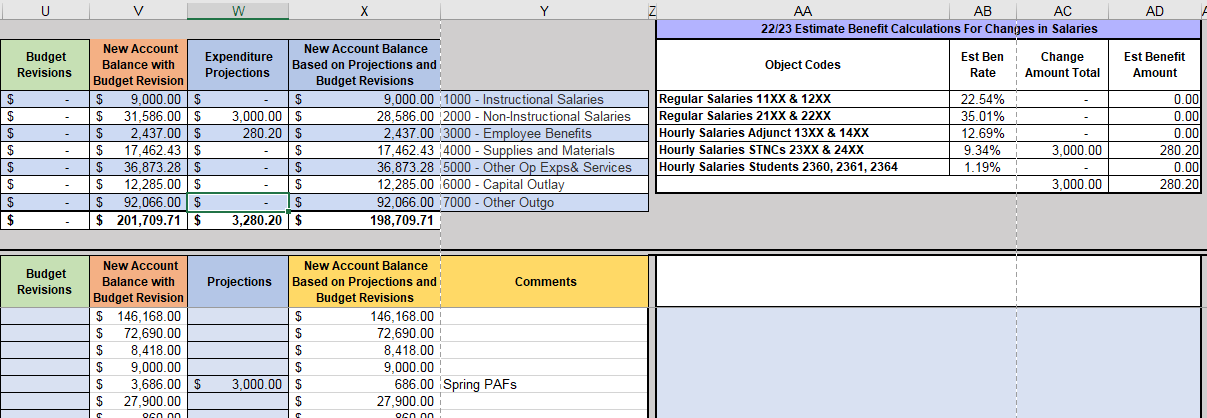 EX: Add $3000 PAF to 2330, the Benefit Calculator will estimate, you will need an additional $280.20 to cover the benefits.  
Looking at your overall budget, you can see your original balance was $201K, with the new PAF, you have a new remaining balance of $198K, so this projection is within budget.
Budget Transfers
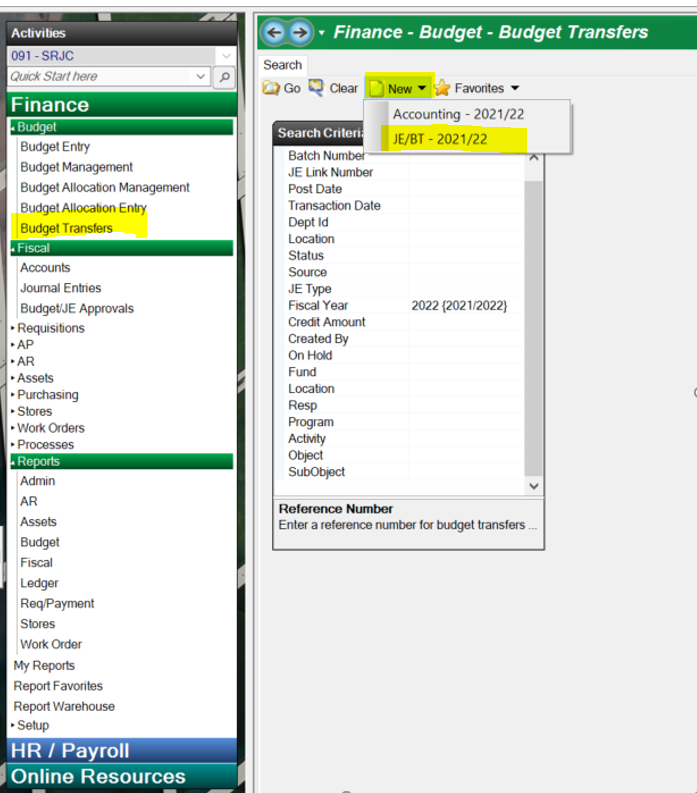 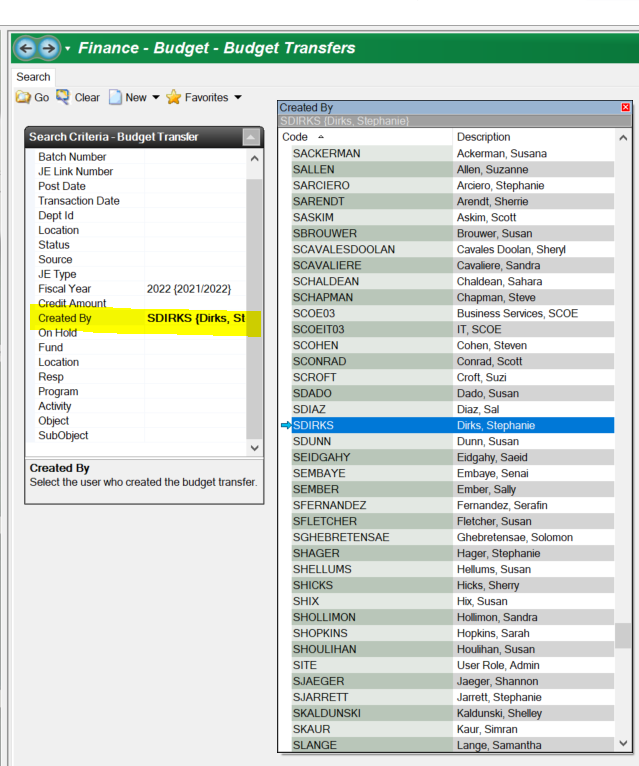 Budget Transfers- Transferring of funds from one object code to another- Transfers need to be within the same program.-Add in a comment that will assist in understanding the TransferEX: Align BudgetEX: Budget for Contract XZYEX: Spring 2022 Budget
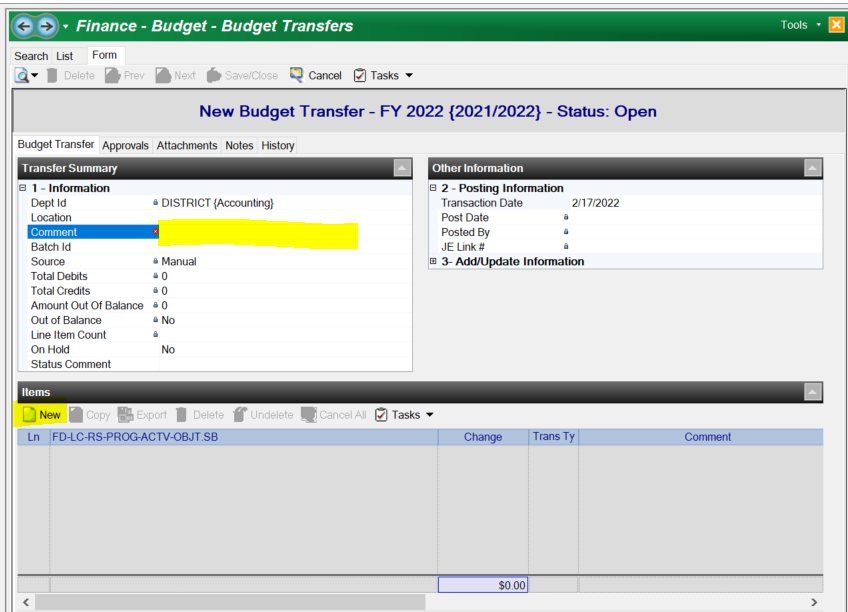 Budget Transfers- type in the budget code, you can enter in a portion and then select the Arrow-You can check the current balance from the Arrow- Budget Transfers must be within the same program
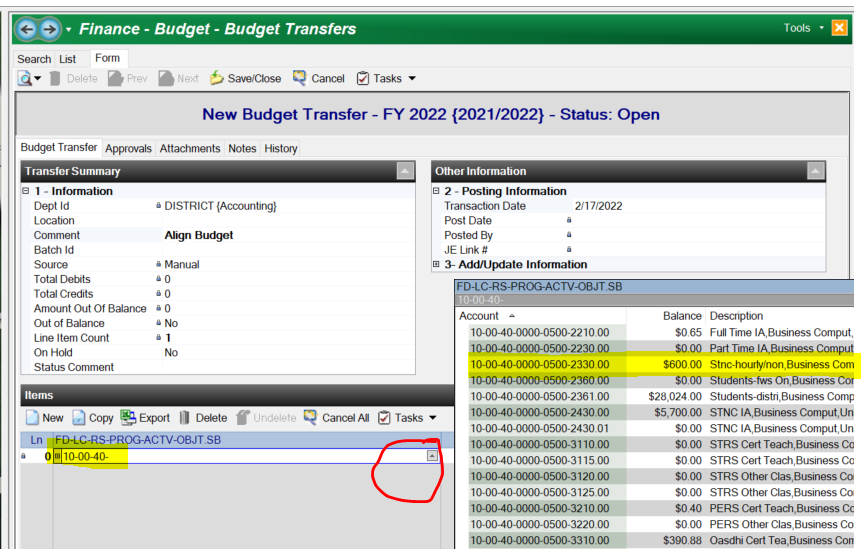 Budget Transfers- Negative for the decrease- Positive for the increase- budget increase must be the same program, in the example, the program is 0000.- Once complete, go up to Tasks and Submit
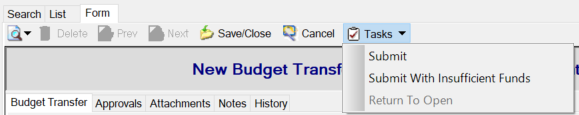 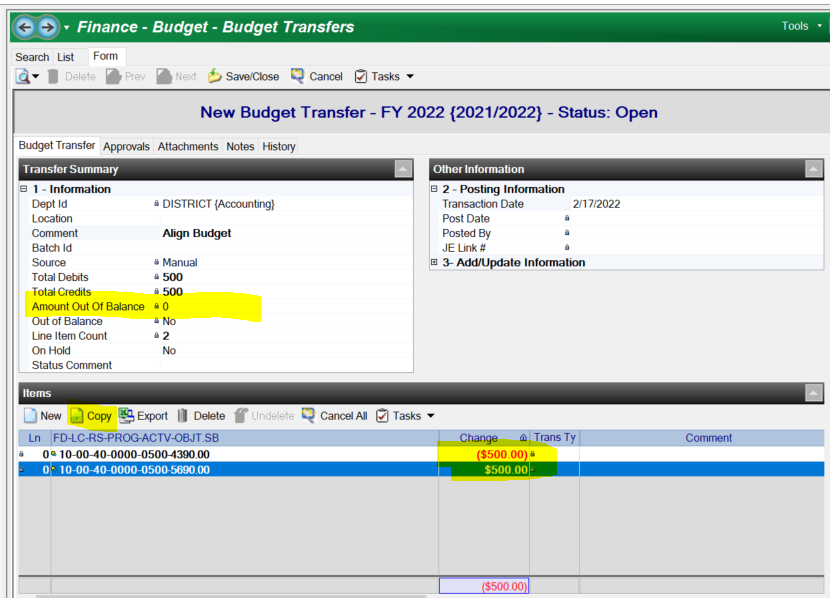 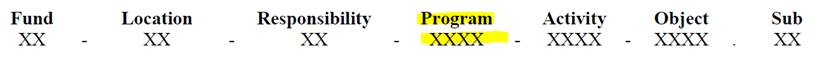 Journal Entries- Moving a posted expenditure from one program to another- ALL Journal entries, must have the same object code
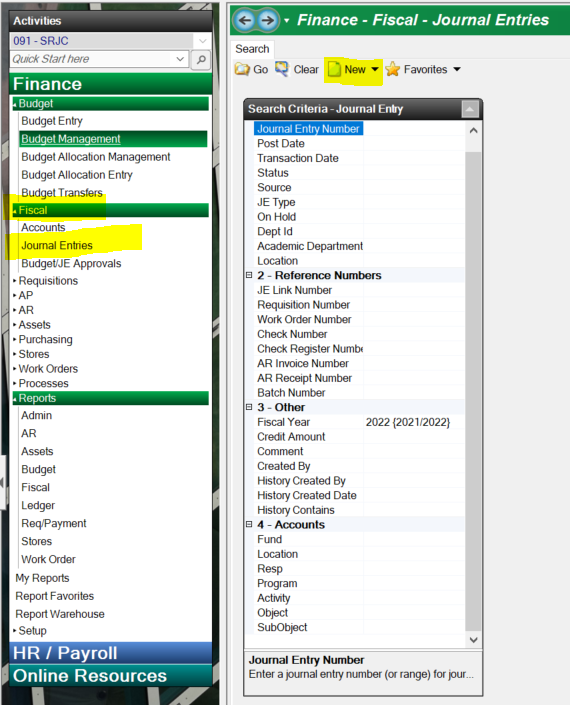 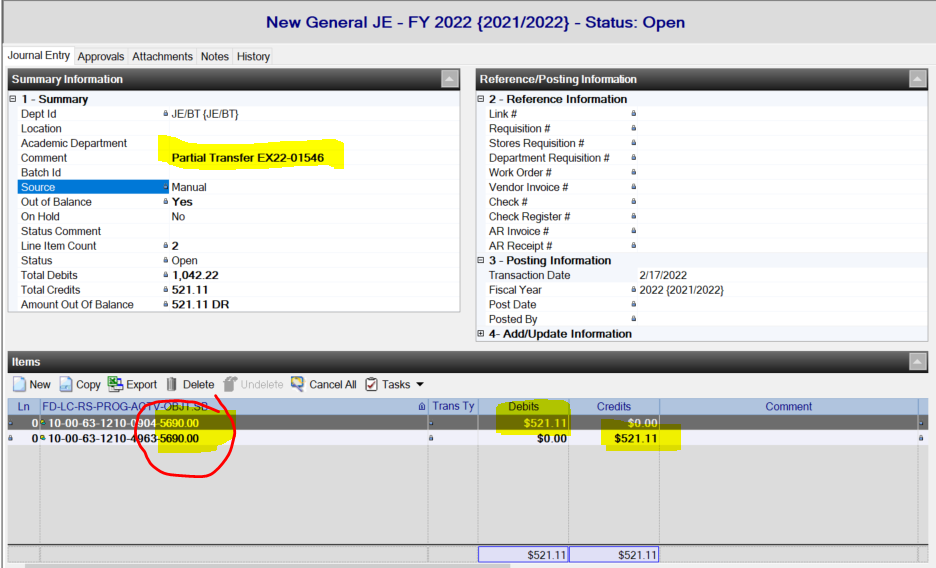 Journal Entries- Moving a posted expenditure from one program to another- Expenditures must be posted…not encumbered- ALL Journal entries, must have the same object code- Debit the Code you would like the expenditure to be charged too-Credit the code that the expenditure is currently charged too
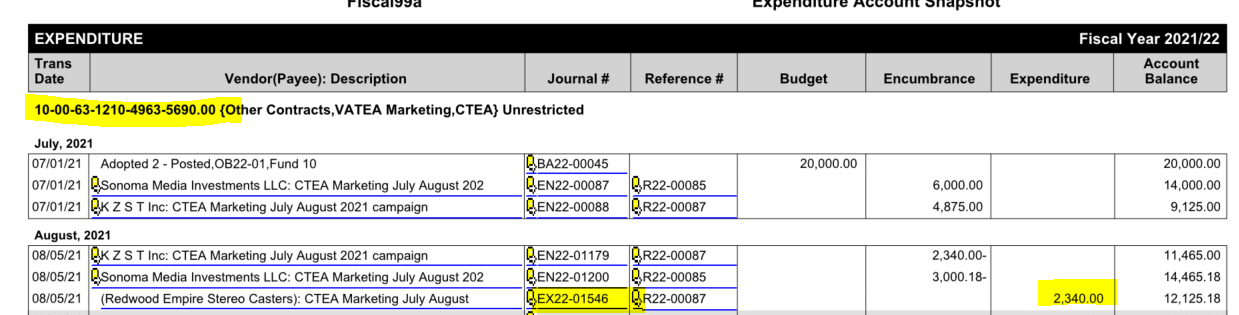 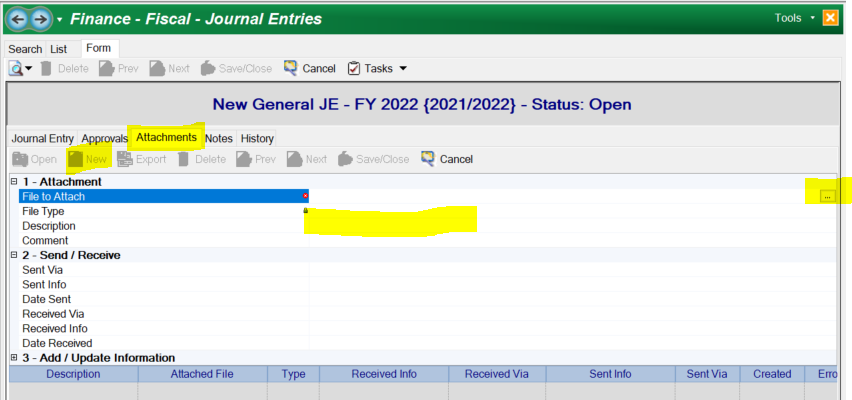 Journal Entries- Add the Fiscal 99 as an attachment in the attachments tab. -Save the Fiscal 99 as a PDF and highlight or note the expenditure you would like to transfer-Add a description “Fiscal 99” or “Ex22-01546” and any other back up attachments you would like to have on file- To submit, go to Tasks icon on top and Submit
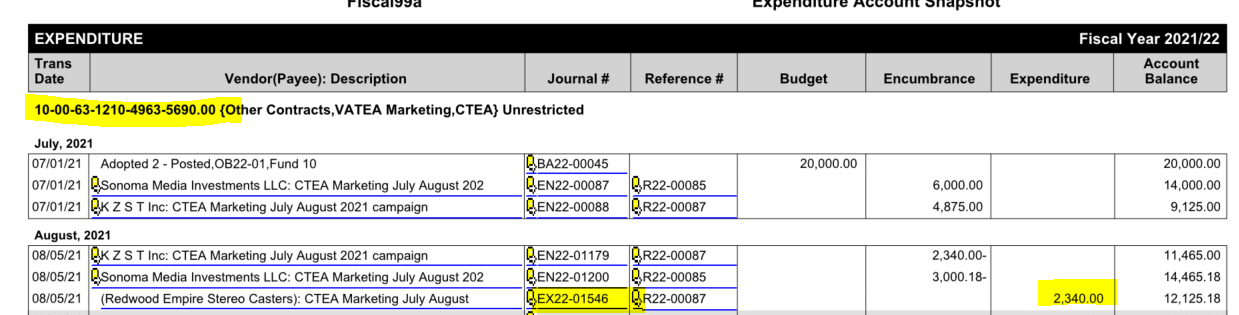 Fiscal 99 - Snapshot- Where do I find the Fiscal 99?-Under Finance, Fiscal, then Accounts- Type in some information in the components tab-Then hit the go button on top-Once you find the account, double click and it will produce the Fiscal 99 in a new window.  You can also use a copy of the Fiscal 03 report if you prefer.- Pro Tip – use the “Has transactions” filter to only give you the accounts that have activity
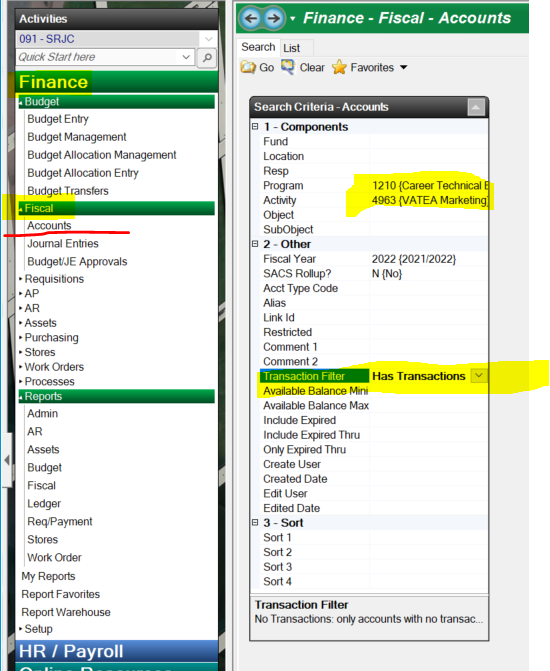 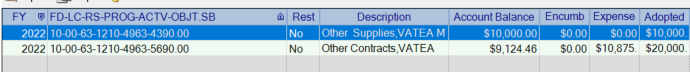 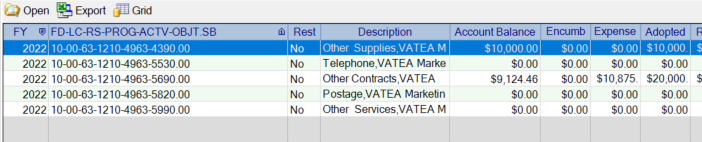 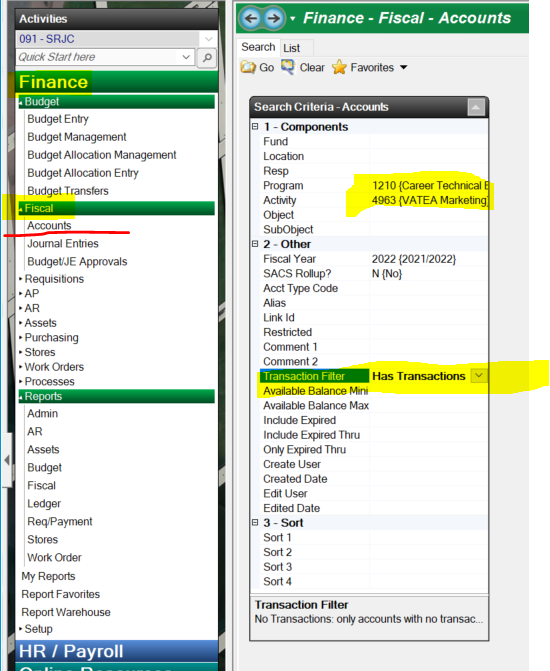 Account Look up (Fiscal 99/Snapshot)- Check to see if you have a code- Remove “Has Transactions” Filter- If the code is not showing, please email the accountant for those programsStephanie Dirks  Sdirks@santarosa.edu for all Categorical/Restricted Programs (If the program code starts with a 1XXX)Shannon O'Reilly soreilly@santarosa.edu if the Program code does not start with a 1XXXPro tip – Account codes without a budget or expenditures will not show up on a Fiscal repot.  please check account look up for linked codes
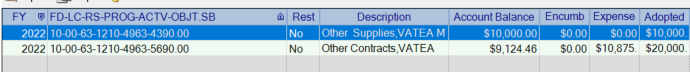 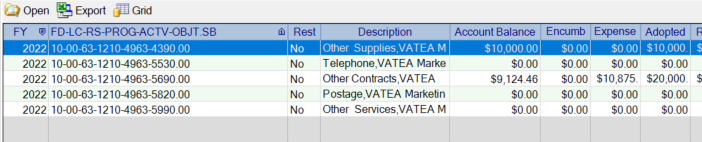 Q&A
Any Questions?
Please email Stephanie at Sdirks@santarosa.edU if you have any questions.